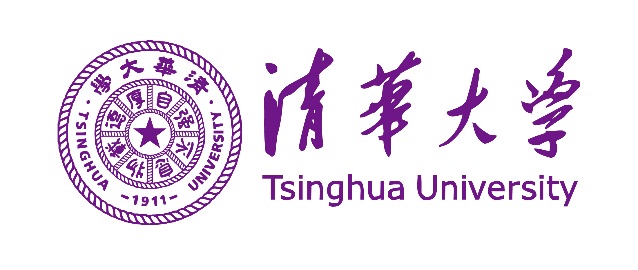 论文题目写在这里
题目太长分两行写也可以哦
毕业论文答辩
@汤是一门PPT - 国际经济与贸易
指导老师 - 20140808
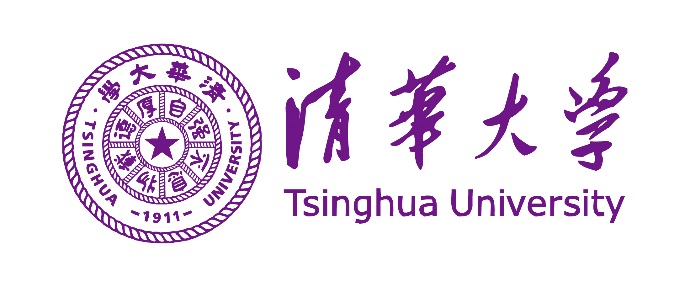 1
2
目录
关键词简单说明
关键词简单说明
CONTENTS
3
4
关键词简单说明
关键词简单说明
5
6
关键词简单说明
关键词简单说明
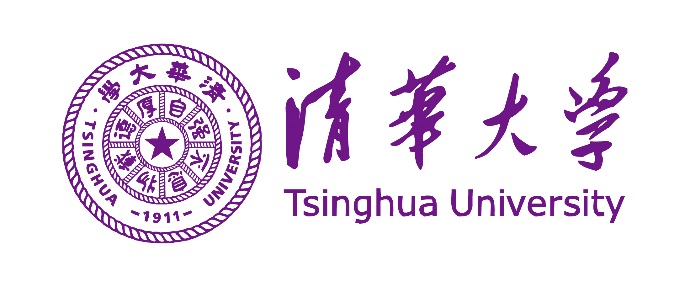 论文摘要
这里输入文字，这里输入文字，这里输入文字，这里输入文字，这里输入文字，这里输入文字。

这里输入文字，这里输入文字，这里输入文字，这里输入文字，这里输入文字。
这里输入文字，这里输入文字，这里输入文字，这里输入文字，这里输入文字，这里输入文字。

这里输入文字，这里输入文字。
这里说明图片内容
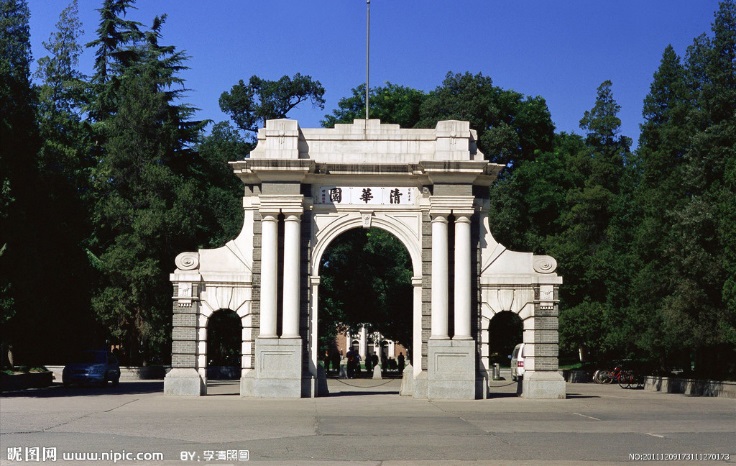 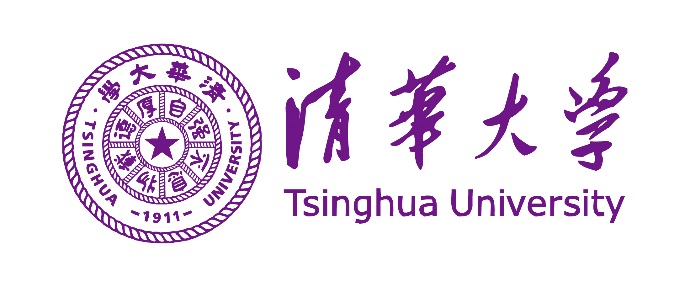 课题背景
选题理由
目前现状
研究目标
研究过程
研究结论
文献综述
这里填写页面标题
这里填写你要填写的文本，这里填写你要填写的文本，这里填写你要填写的文本，这里填写你要填写的文本。

这里填写你要填写的文本。
这里填写你要填写的文本，这里填写你要填写的文本，这里填写你要填写的文本，这里填写你要填写的文本。
[ 这里填写图片说明 ]
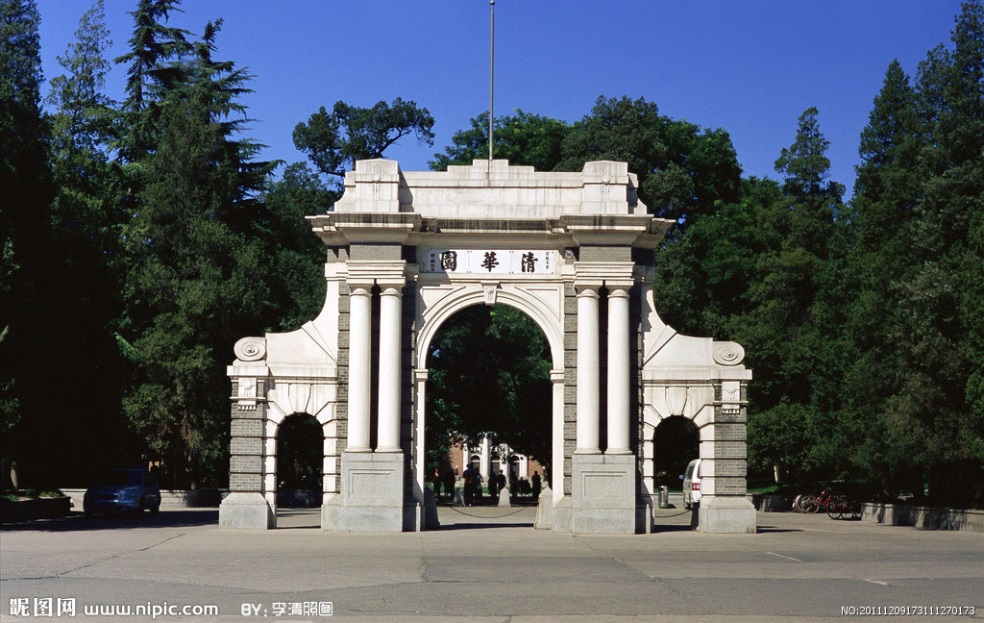 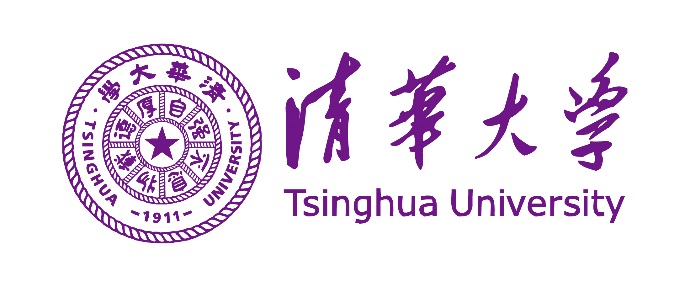 课题背景
选题理由
目前现状
研究目标
研究过程
研究结论
文献综述
[文本]
这里填写页面标题
[ 理由一 ]
这里填写你要填写的文本，这里填写你要填写的文本，这里填写你要填写的文本，这里填写你要填写的文本。
[文本]
这里填写你要填写的文本。
[文本]
[ 理由二 ]
[文本]
这里填写你要填写的文本。
[文本]
[ 理由三 ]
[文本]
这里填写你要填写的文本。
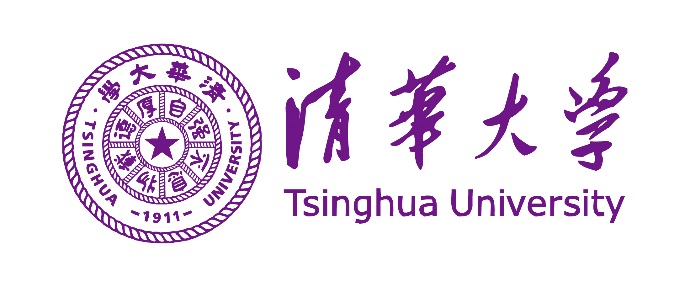 课题背景
选题理由
目前现状
研究目标
研究过程
研究结论
文献综述
这里输入分析
这里输入分析
这里输入分析
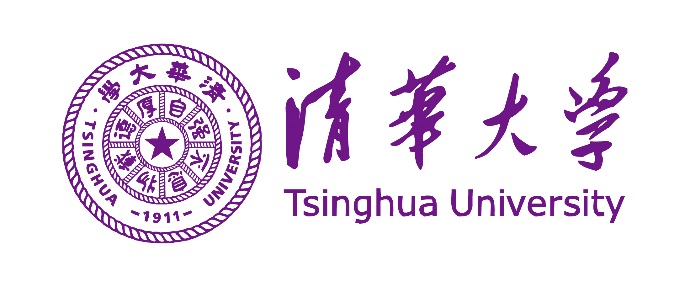 课题背景
选题理由
目前现状
研究目标
研究过程
研究结论
文献综述
这里填写页面标题
这里填写你要填写的文本，这里填写你要填写的文本，这里填写你要填写的文本，这里填写你要填写的文本。
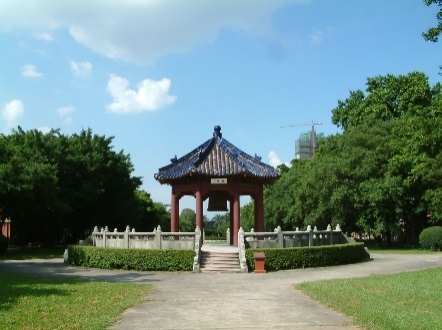 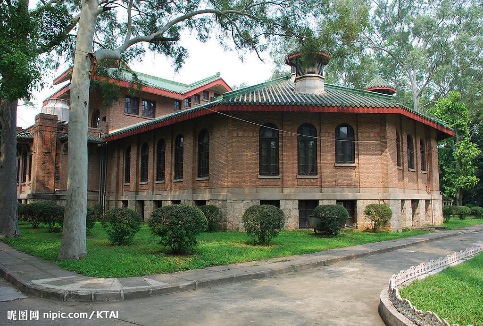 [文本]
[文本]
这里填写你的文本，这里填写你的文本，这里填写你的文本，这里填写你的文本，这里填写你的文本，这里填写你的文本，这里填写你的文本。
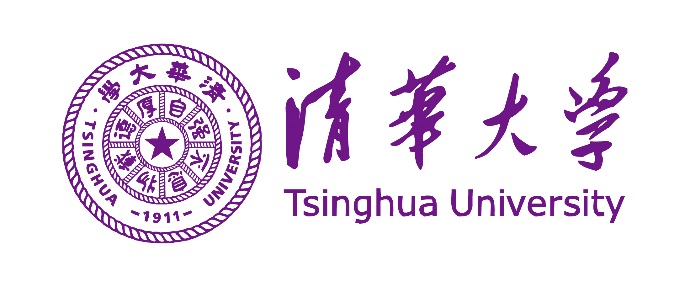 课题背景
选题理由
目前现状
研究目标
研究过程
研究结论
文献综述
这里填写你要填写的文本，这里填写你要填写的文本，这里填写你要填写的文本，这里填写你要填写的文本，这里填写你要填写的文本。
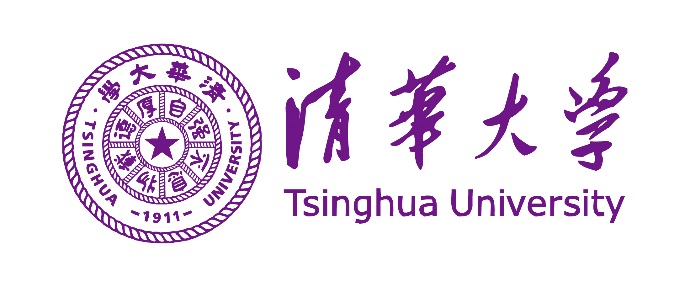 课题背景
选题理由
目前现状
研究目标
研究过程
研究结论
文献综述
这里填写你要填写的文本，这里填写你要填写的文本，这里填写你要填写的文本，这里填写你要填写的文本，这里填写你要填写的文本。
15%
E
7%
A
这里填写你要填写的文本
这里填写你要填写的文本，这里填写你要填写的文本。
D
6%
55%
C
B
17%
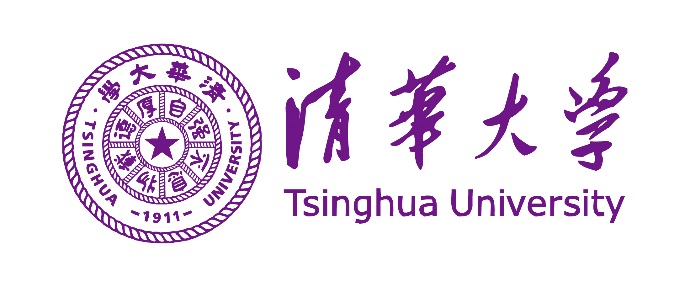 课题背景
选题理由
目前现状
研究目标
研究过程
研究结论
文献综述
这里填写页面标题
[1] 这里填写你要填写的文本，这里填写你要填写的文本，这里填写你要填写的文本，这里填写你要填写的文本，这里填写你要填写的文本，这里填写你要填写的文本。

[2] 这里填写你要填写的文本，这里填写你要填写的文本，填写你要填写的文本。

[1] Type something here type something here type something here type something here type something here type something here type something here type something here. Type something here type something here type something here. 

[2] Type something here type something here type something here type something here type something here.
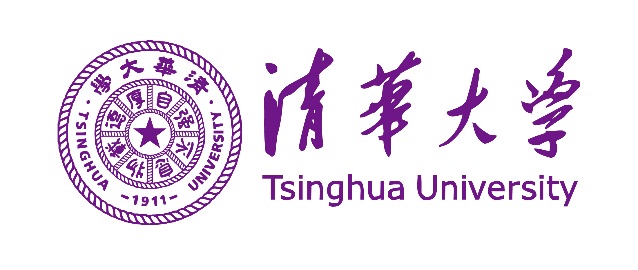 谢谢聆听
论文题目写在这里
题目太长分两行写也可以哦
@汤是一门PPT - 国际经济与贸易
指导老师 - 20140808